Psychopathy
William P. Wattles, Ph.D.
Francis Marion University
Psychopathy
Psychopathy is a personality disorder characterized primarily by a lack of empathy and remorse, shallow emotions, egocentricity, and deception.
Construct
Construct-An idea or theory containing various conceptual elements, typically one considered to be subjective and not based on empirical evidence.
Measure Individual differences to:
Predict
Understand
Change
Construct Validity
The quality of measures and manipulations.
Important for all three claims
How well have you measured each of the variables in the study?
convergent validity, 
predictive validity,
Types of reliability
Cleckley
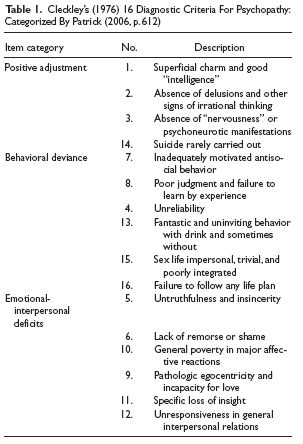 PCL-R
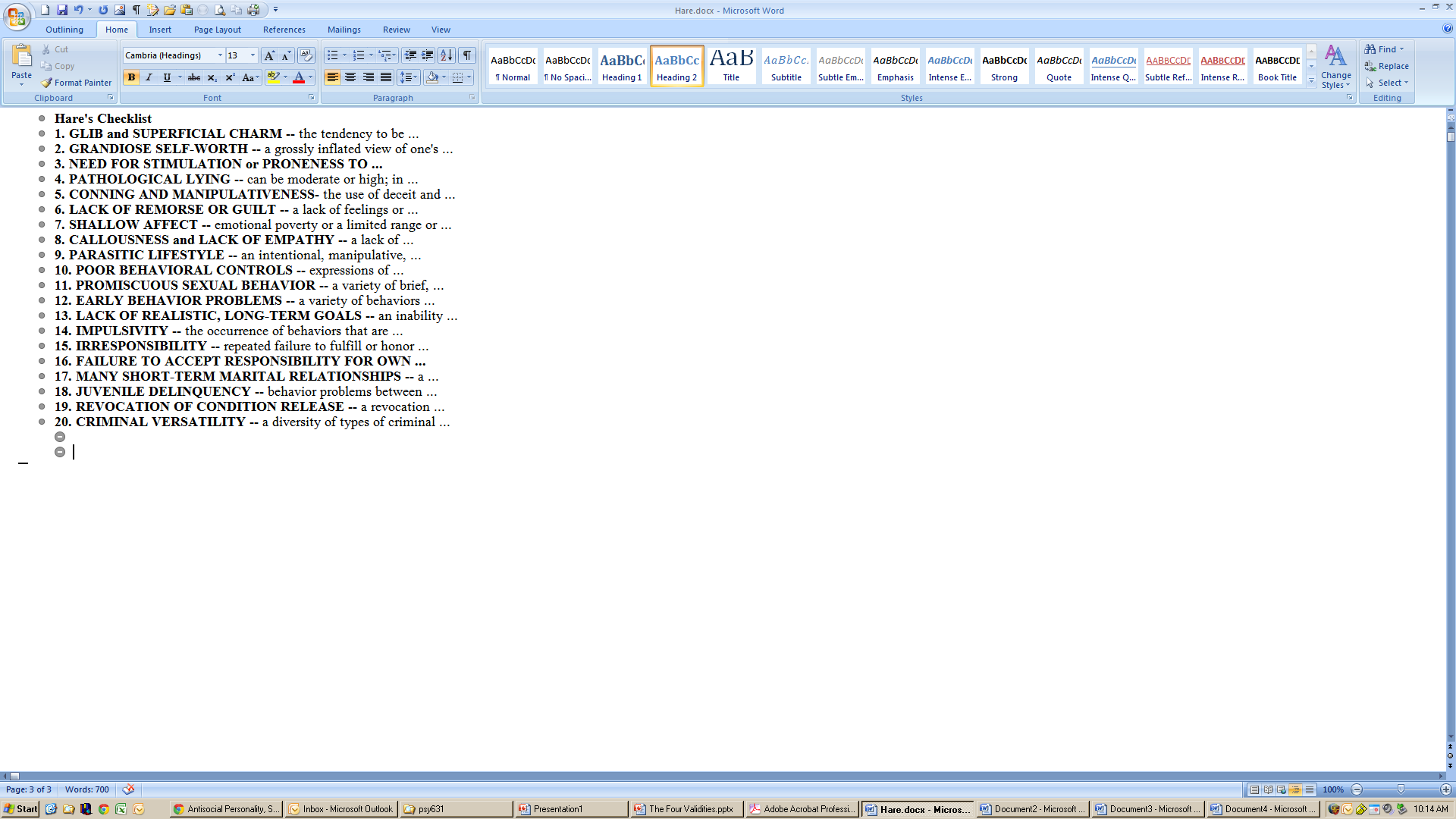 PPI-R
The PPI-R is a 154-item self-report measure of both global psychopathy and the component traits of psychopathy.
Triarchic model
Disinhibition
Boldness
Meanness
Factor Analysis PCL-R
Factor 1
Low fear temperament /feckless disregard toward others.
Lack of remorse
lack of empathy
conning\manipulative
Factor 2
disinhibition/impulsivity
negative affect/anti-social behavior
need for stimulation
parasitic lifestyle
Nature/Nurture
Old view, born psychopath.
Newer view, risk factors interact with environment (developmental view)
Factor Analysis
Factor 1
Low fear temperament /feckless disregard toward others.
Lack of remorse
lack of empathy
conning\manipulative
narcissistic
Factor 2
disinhibition/impulsivity
negative affect/anti-social behavior
need for stimulation
parasitic lifestyle
Operationalization
The process of defining something in a way that can be measured. 
Psychopathy is currently operationalized by the PCL-R
Construct Validity of PCL-R
High overall scores on the PCL-R show positive associations with measures of 
impulsivity
aggression 
Machiavellianism (a trait marked by ruthlessly pragmatic and cynical attitudes)
persistent criminal behavior 
negative relations with measures of 
empathy and 
affiliation
PCL-R cutoff score 30 out of 40
No consensus definition of symptom criteria for diagnosis of Psychopathy.
Taxonomy
the science of identifying and naming things, and arranging them into a classification
The term  dimension refers to any scaled continuum
“…Data indicate that psychopathic individuals differ from other people in degree rather than in kind.”
Psychopathy is synonymous with violence.
Yes 
No
MMPI-2
Scale 4 Psychopathic Deviate
a measure of rebelliousness. High scorers are often in conflict with authorities.
Psychopathy is synonymous with psychosis.
Yes 
No
psychopathic individuals are generally rational, free of delusions, and well oriented to their surroundings
Psychopathy is synonymous with antisocial personality disorder
Yes 
No
anti-social, criminal, violent
Psychopathic individuals are born, not made.
Yes 
No
multicausality
constitution interacts with environment
Psychopathy is inalterable
Yes 
No
Not supported by research.
Disinhibition
Impulse-control problems
lack of planfulness
impaired regulation of affect and urges
need for immediate gratification
deficient behavioral restraint
Externalizing behavior
Nexus of impulsivity and negative emotionality.
Boldness
Ability to remain clam and focused
Rapid recovery from stressful events
high self-assurance
tolearnce for unfamiliarity and danger
Nexus of social dominance, low stress reactivity and thrill seeking.
Meanness
deficient empathy
disdain for close attachments
rebelliousness
excitement seeking
exploitativeness
empowerment through cruelty
nexus of high dominance and low affiliation
Nexus
A connected group or series: "a nexus of ideas".
as the nexus for three great religions, Jerusalem has had a troubled as well as illustrious history
Causes of Psychopathy
Research with twins suggests around 50% heritability
Operationalize
Review refers to 
PCL-R psychopathic offenders
Cleckleyan psychopaths
PPI-R
Low fear IQ
Lack of fear inhibits learning. 
aversive buzzer conditioning
passive-avoidance learning-withold wrong response
weaker responses in anticipation of shock
some neuroimaging support
Cognitive-processing deviation
Response Modulation-	
difficulty switching from an ongoing action in response to cues. 
fear reactivity deficits occur during concurrent distraction
Successful Psychopathy?
Little is know because the primary measure PCL-R assume violent and criminal behavior.
Predictabilty
Facet 4 provided most value
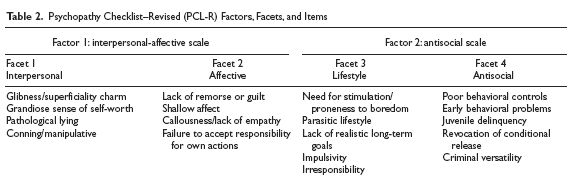 The End
Sampling Error
True Population Mean
74.4
Sample means for n=3
34